Figure 2. The experimental setup and temporal sequence of events. At the beginning of the trial, participants judged ...
Cereb Cortex, Volume 17, Issue 10, October 2007, Pages 2235–2244, https://doi.org/10.1093/cercor/bhl131
The content of this slide may be subject to copyright: please see the slide notes for details.
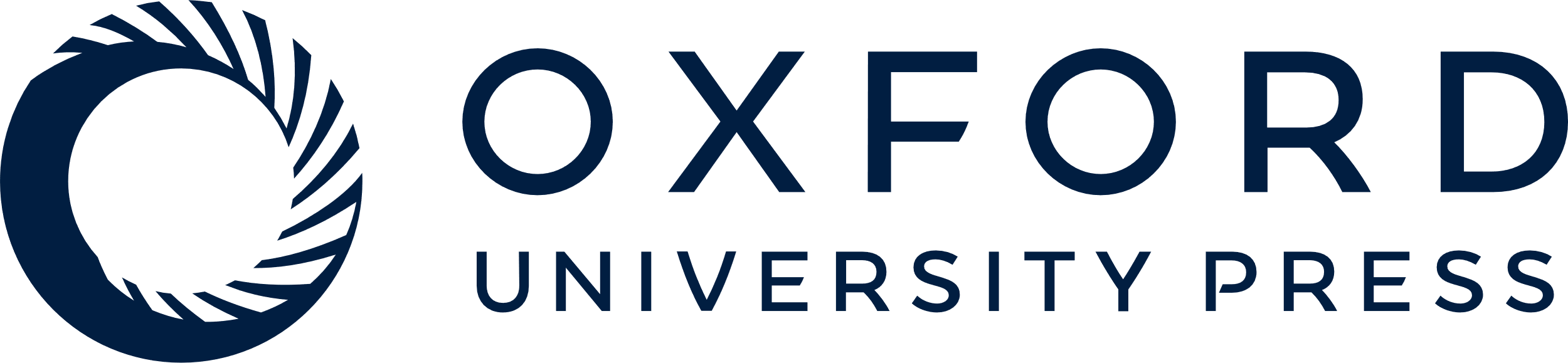 [Speaker Notes: Figure 2. The experimental setup and temporal sequence of events. At the beginning of the trial, participants judged the felt location of their own middle finger. Then the rubber hand appeared and visuotactile stimulation was delivered for 125 s. Acquisition of the PET data began 60 s after the onset of visuotactile stimulation and lasted for 60 s. In the condition shown, the participant is looking at an incongruent rubber hand identity with respect to his/her own stimulated hand. At the end of trial, participants judged anew the felt location of their own middle finger.


Unless provided in the caption above, the following copyright applies to the content of this slide: © The Author 2006. Published by Oxford University Press. All rights reserved. For permissions, please e-mail: journals.permissions@oxfordjournals.org]